LECTURE 29: C++ Classes
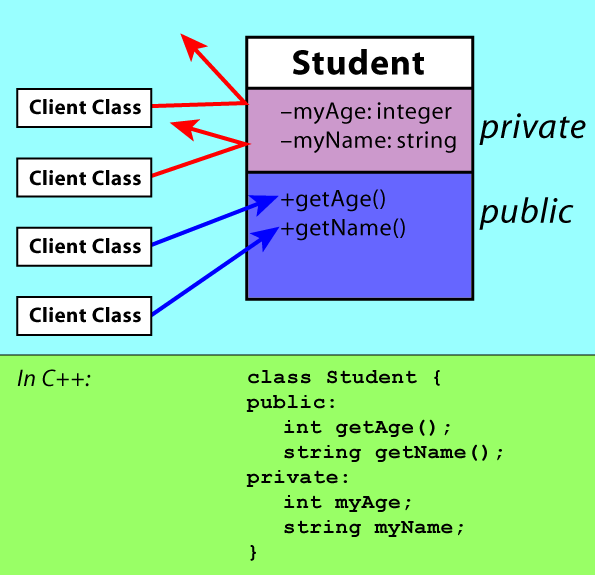 Topics:
Why C++?
The Class Declaration
Scope
Example
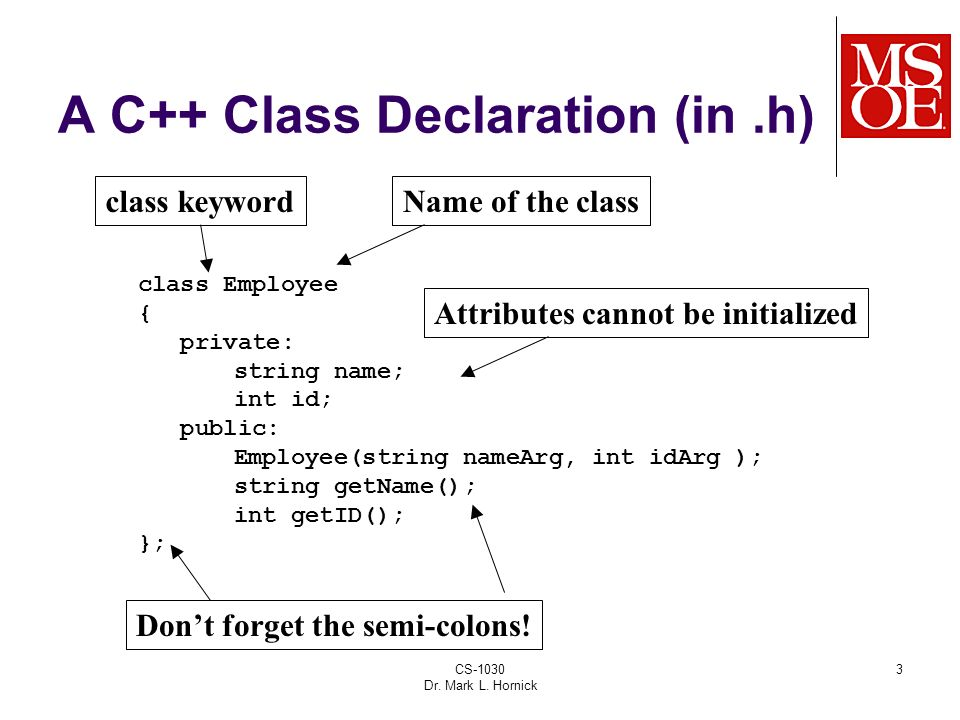 Resources:
SL: C++ Primer
GfG: C++ Classes
TP: C++ Classes and Objects